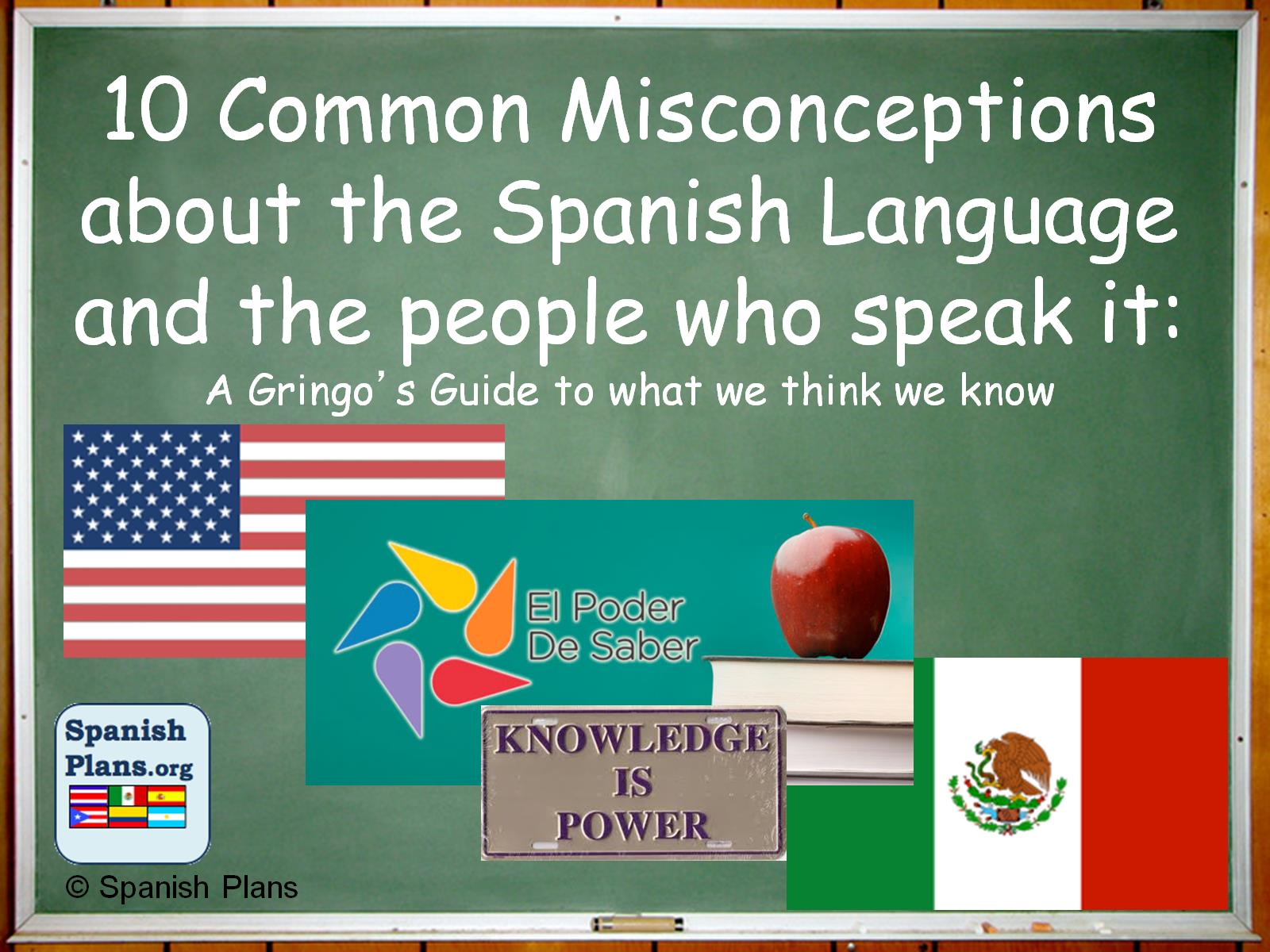 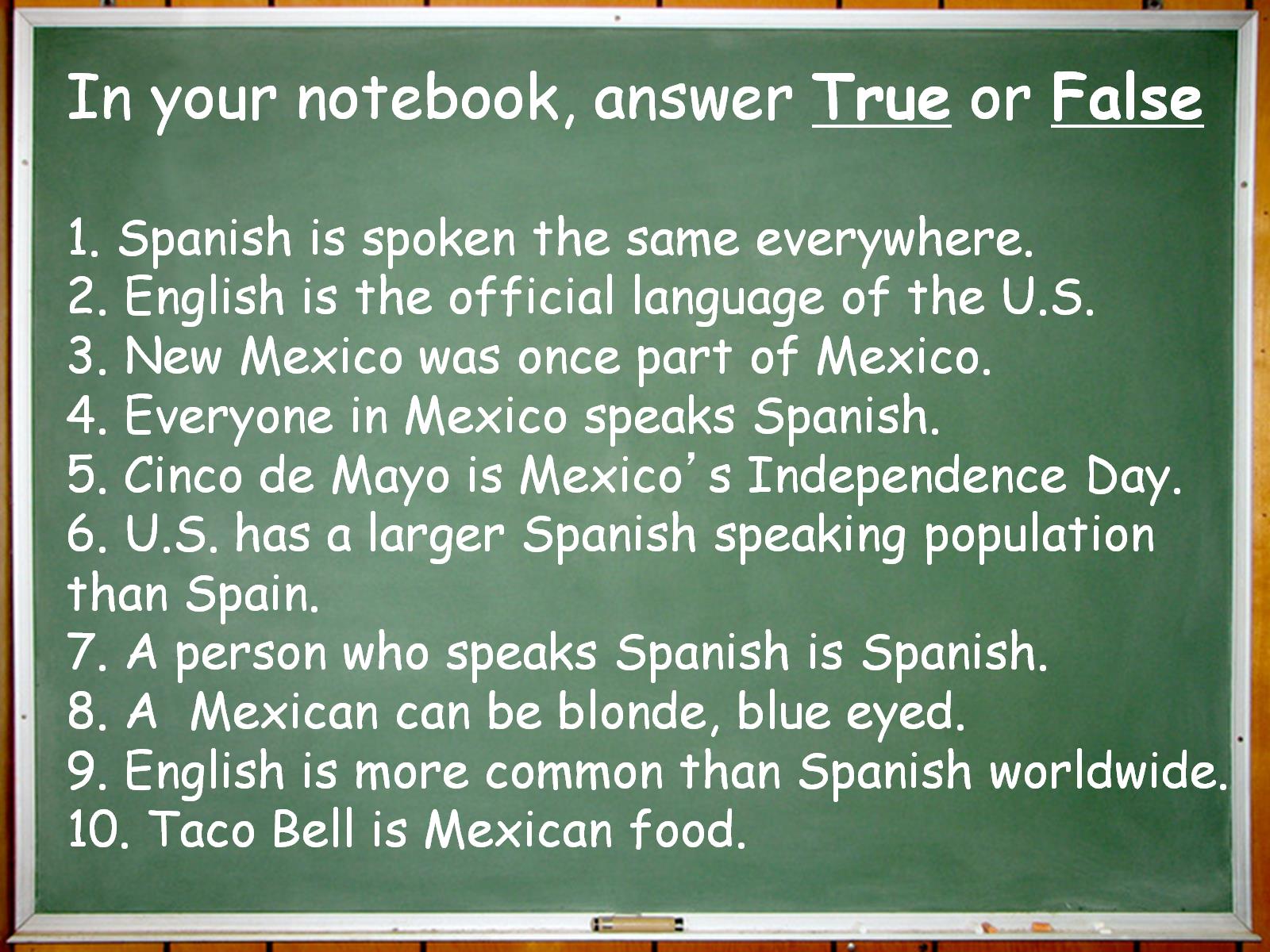 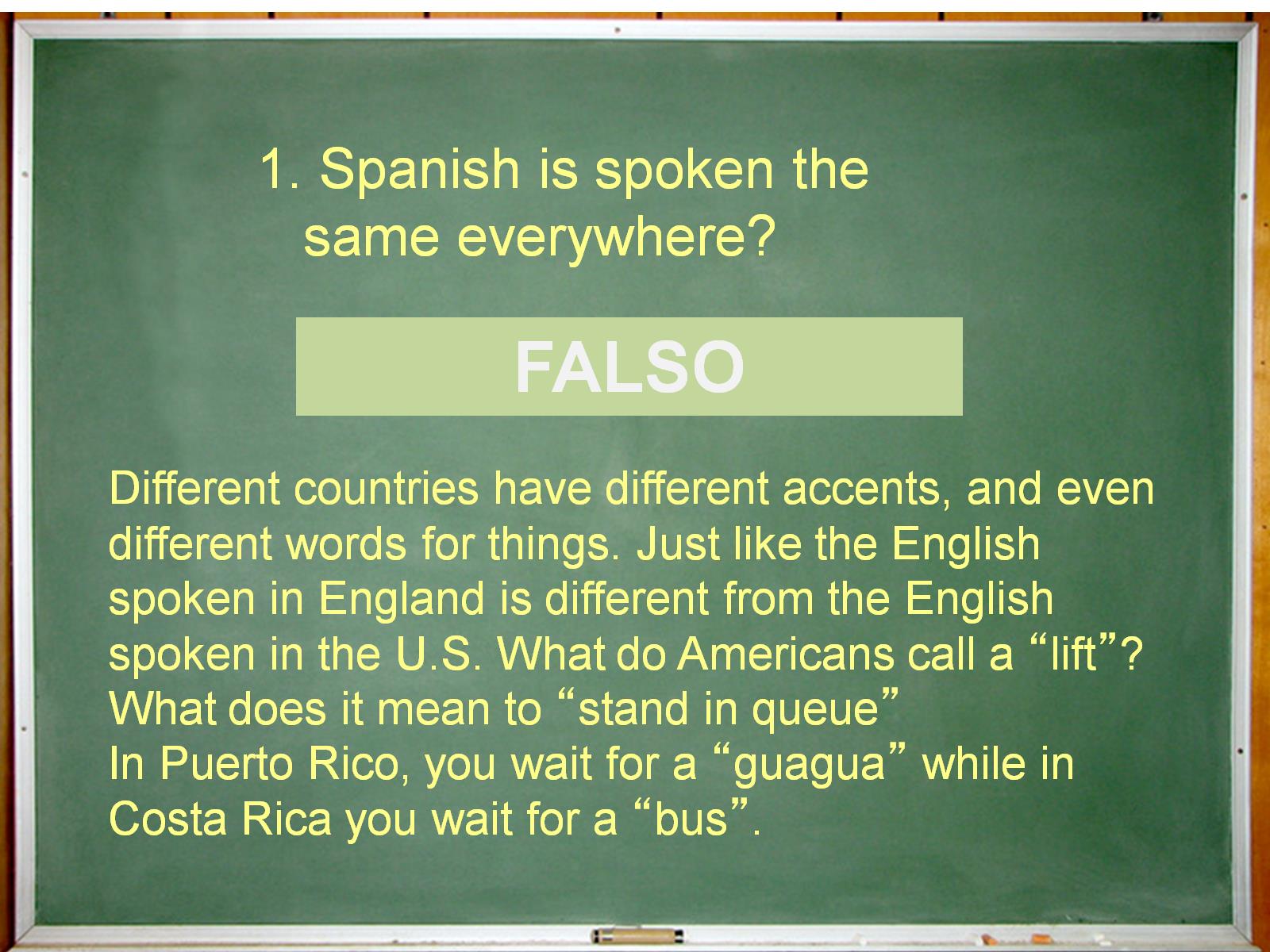 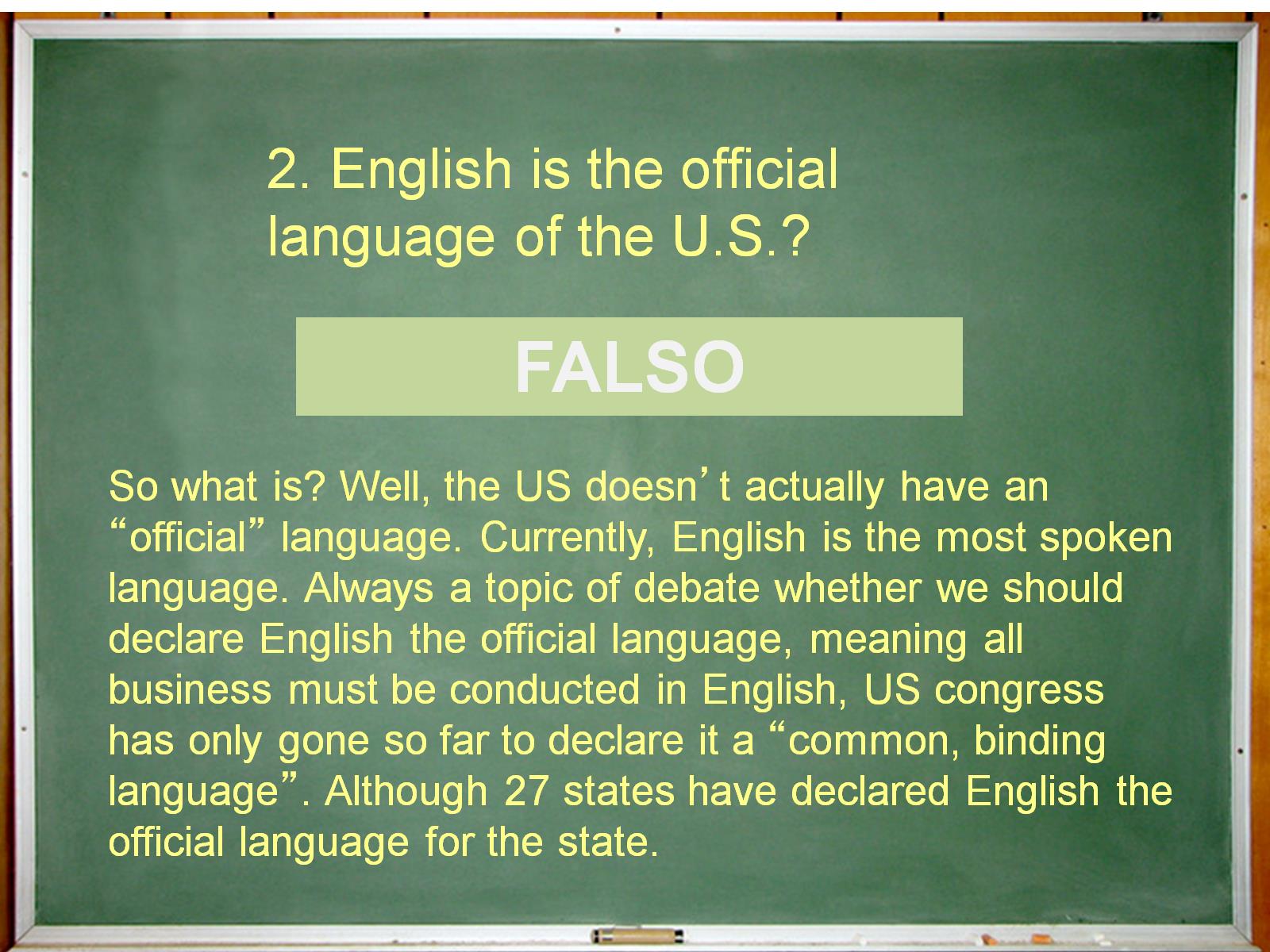 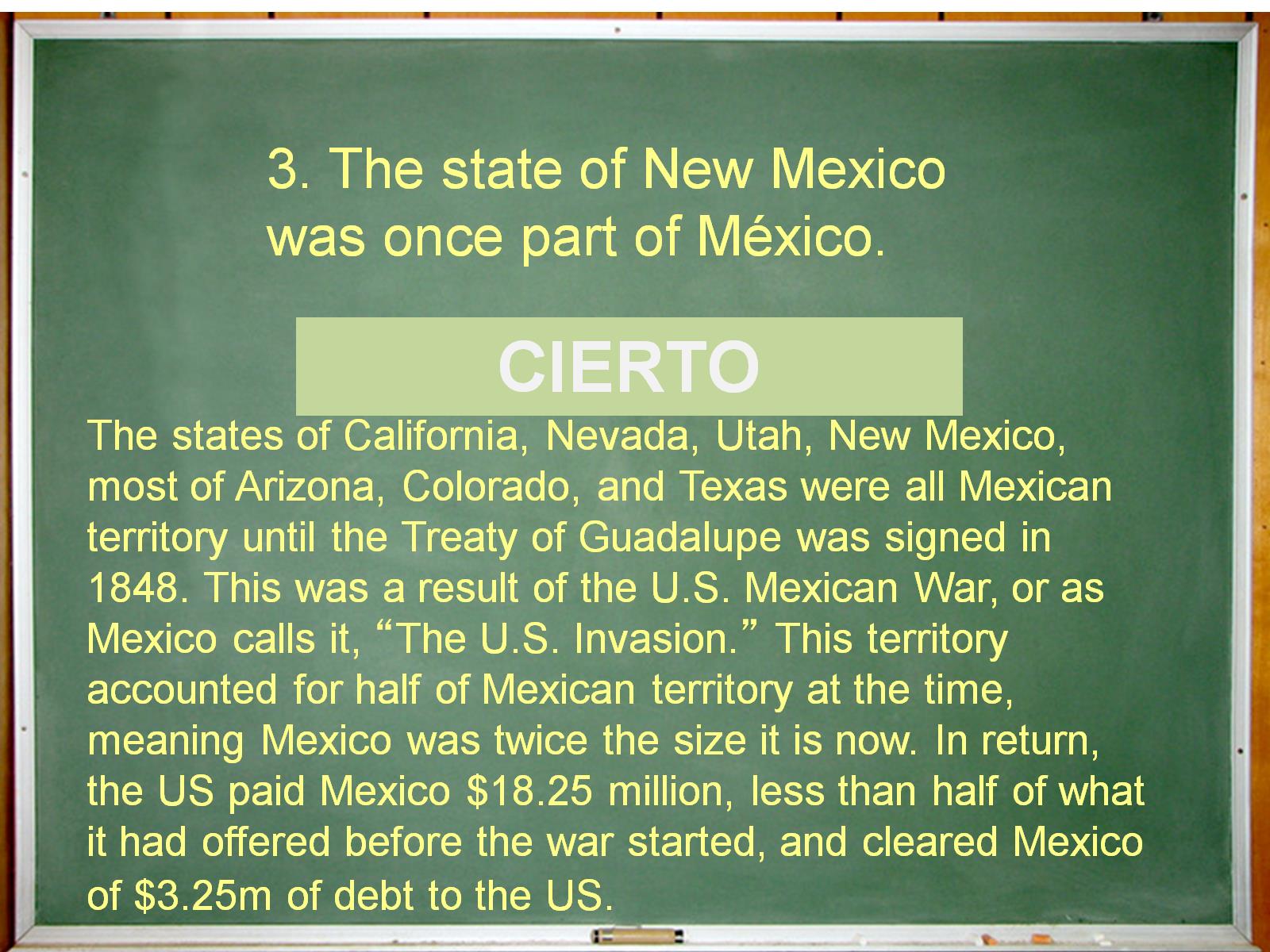 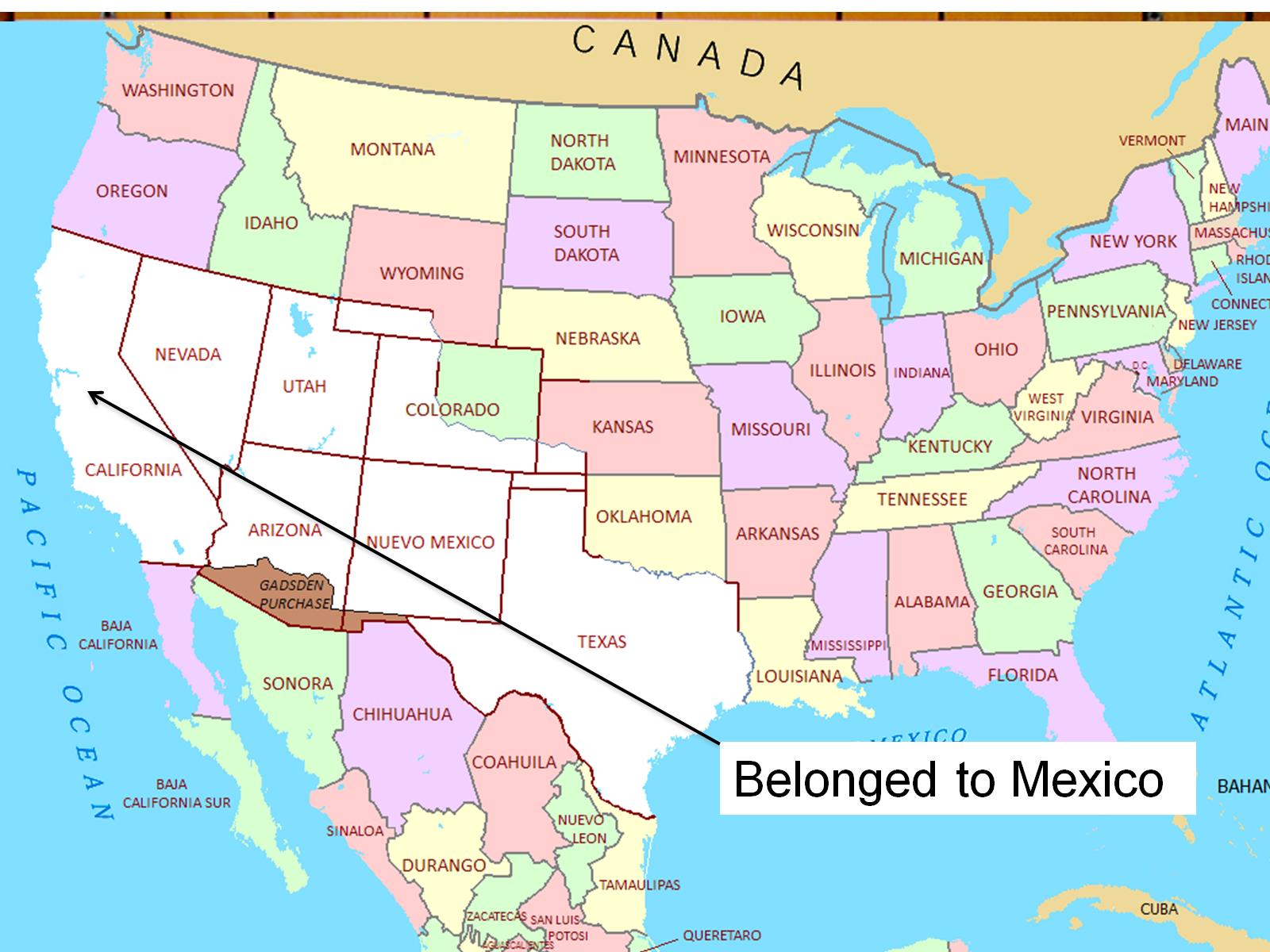 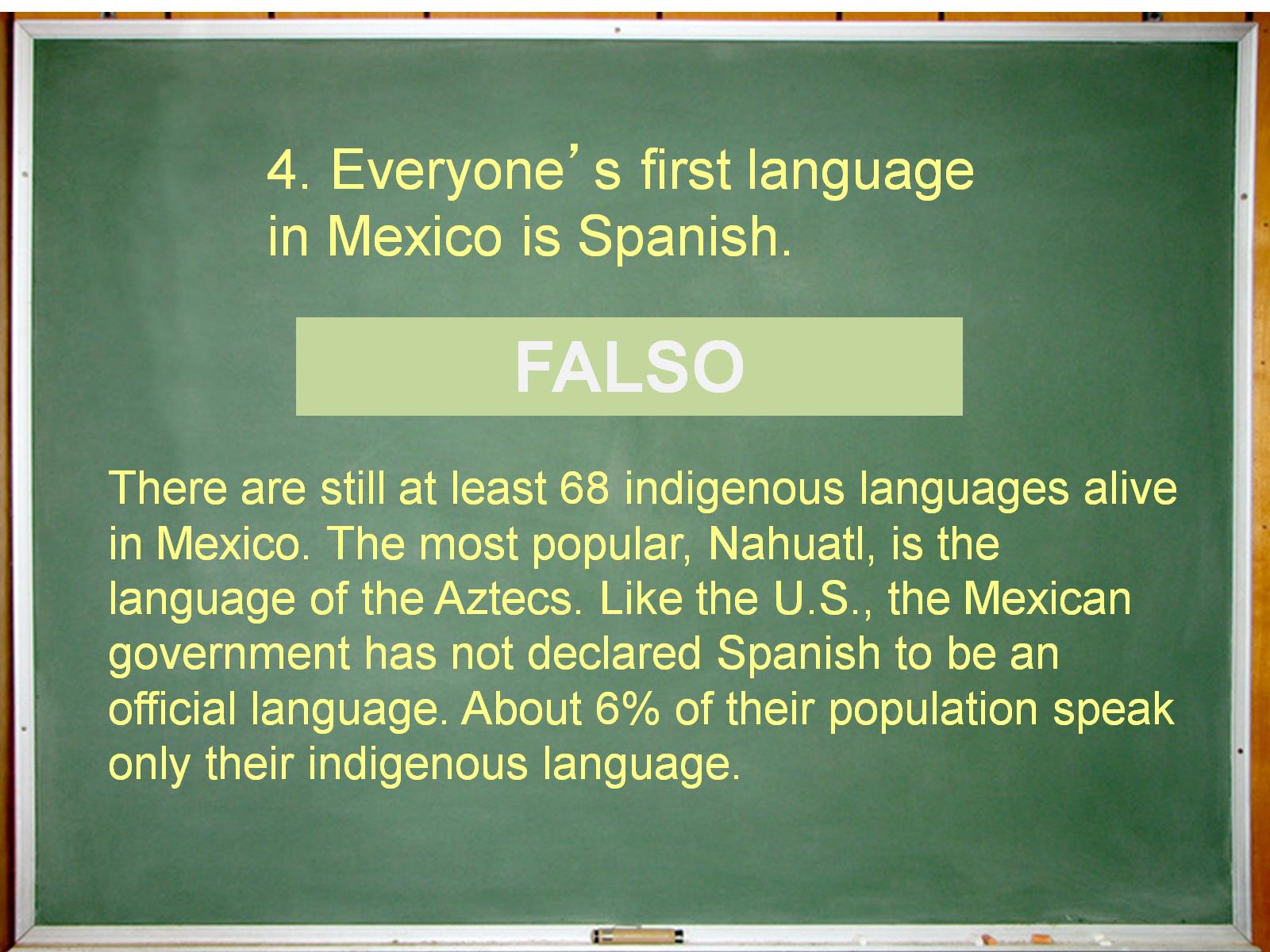 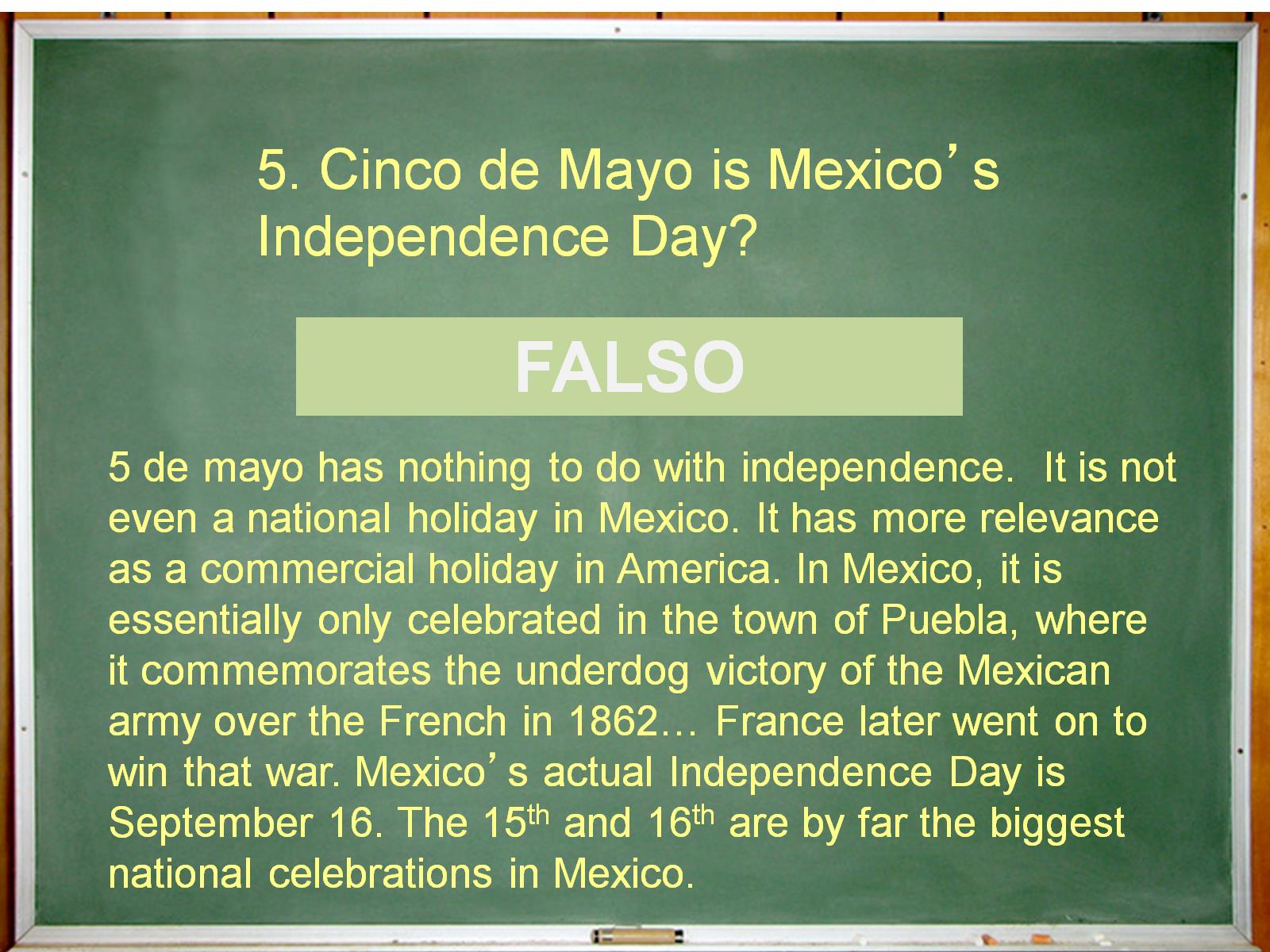 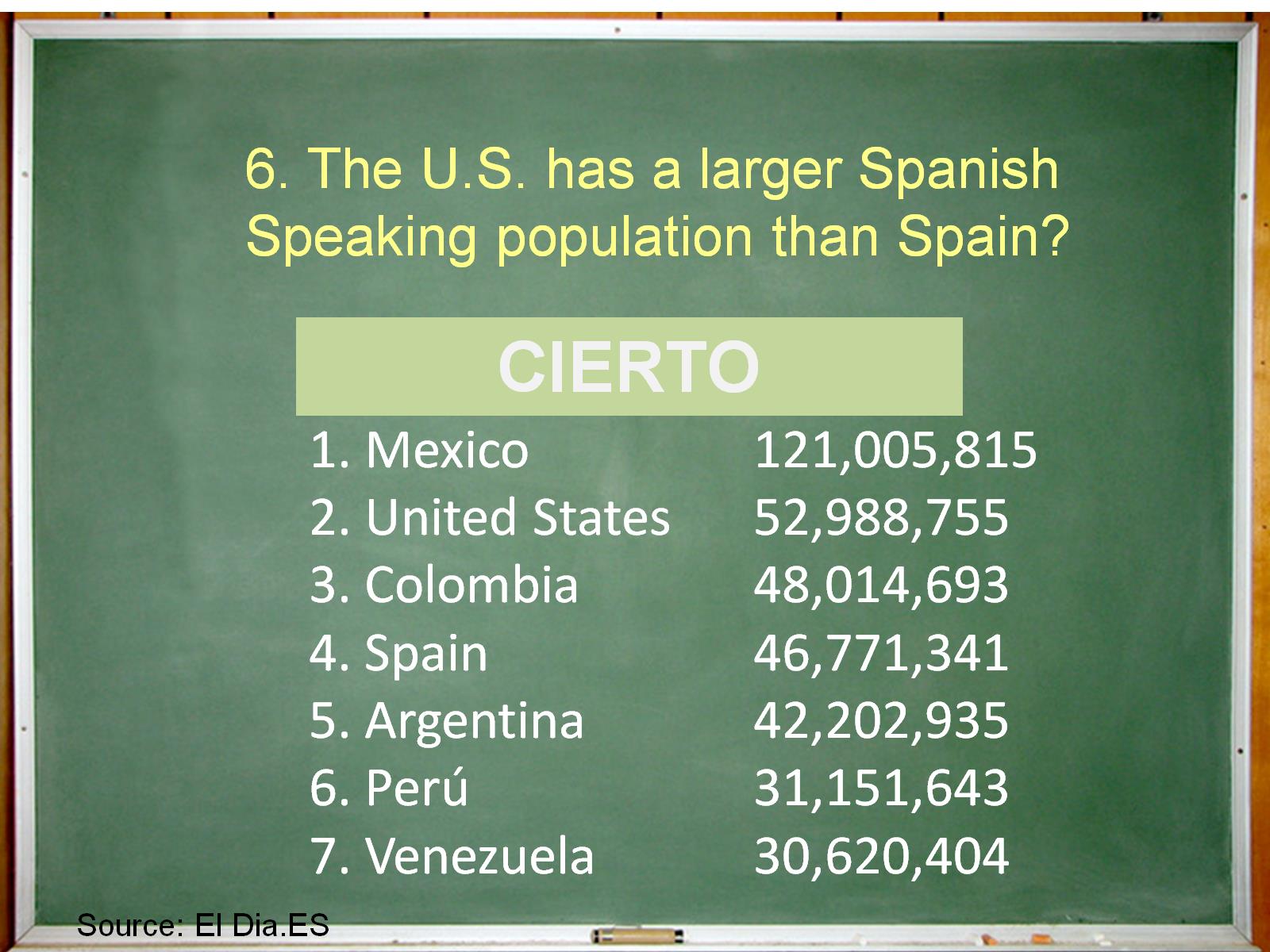 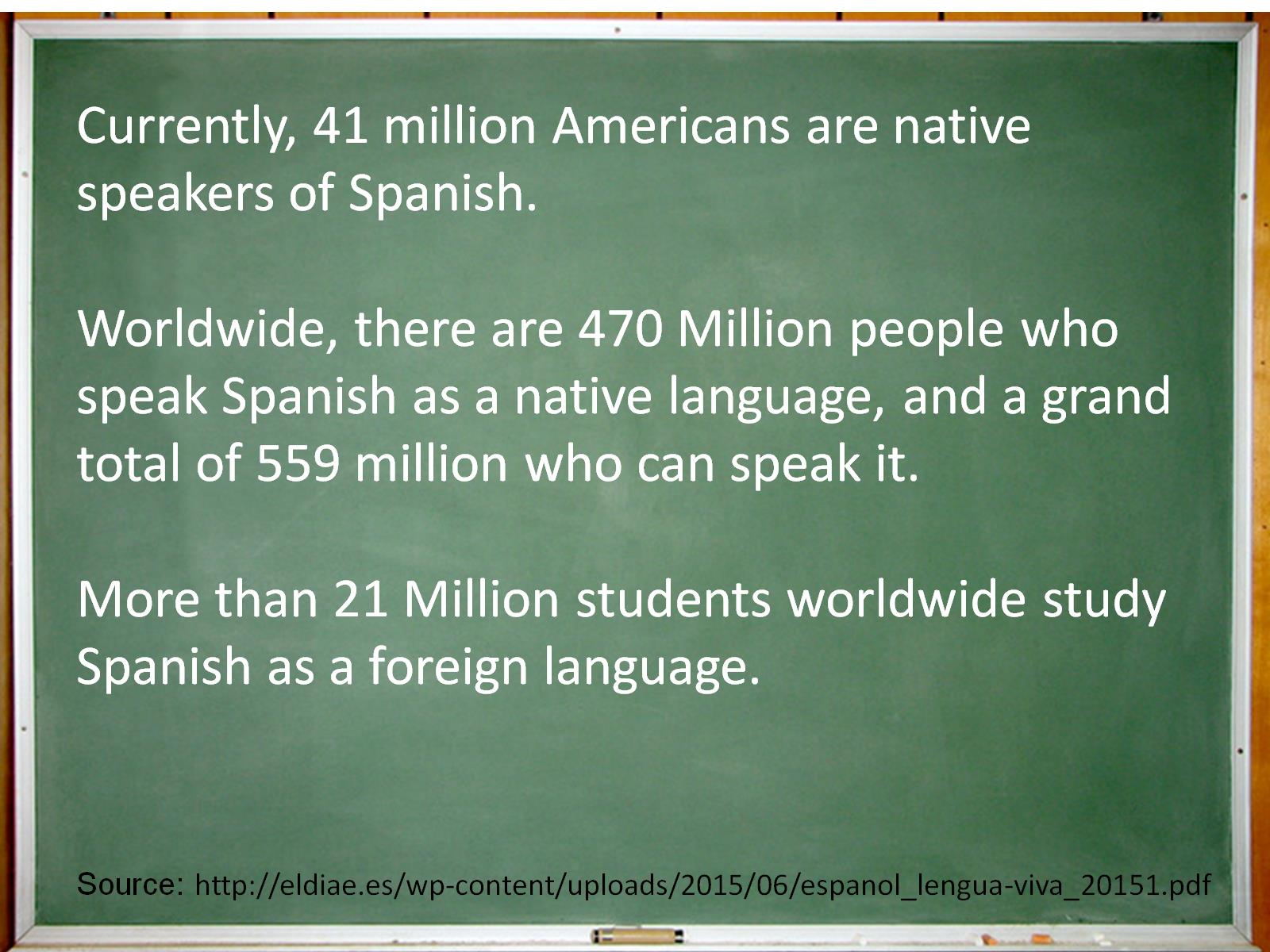 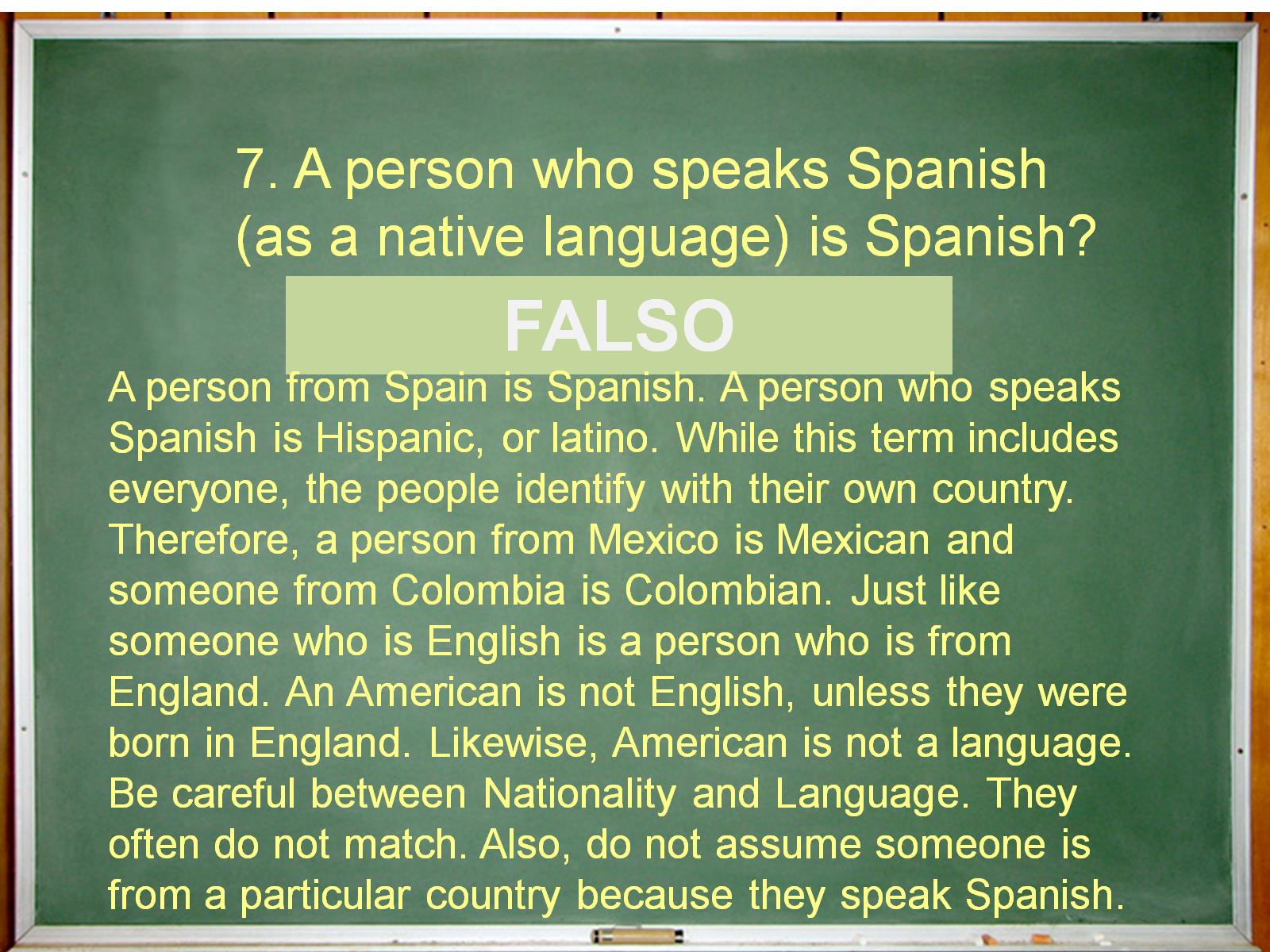 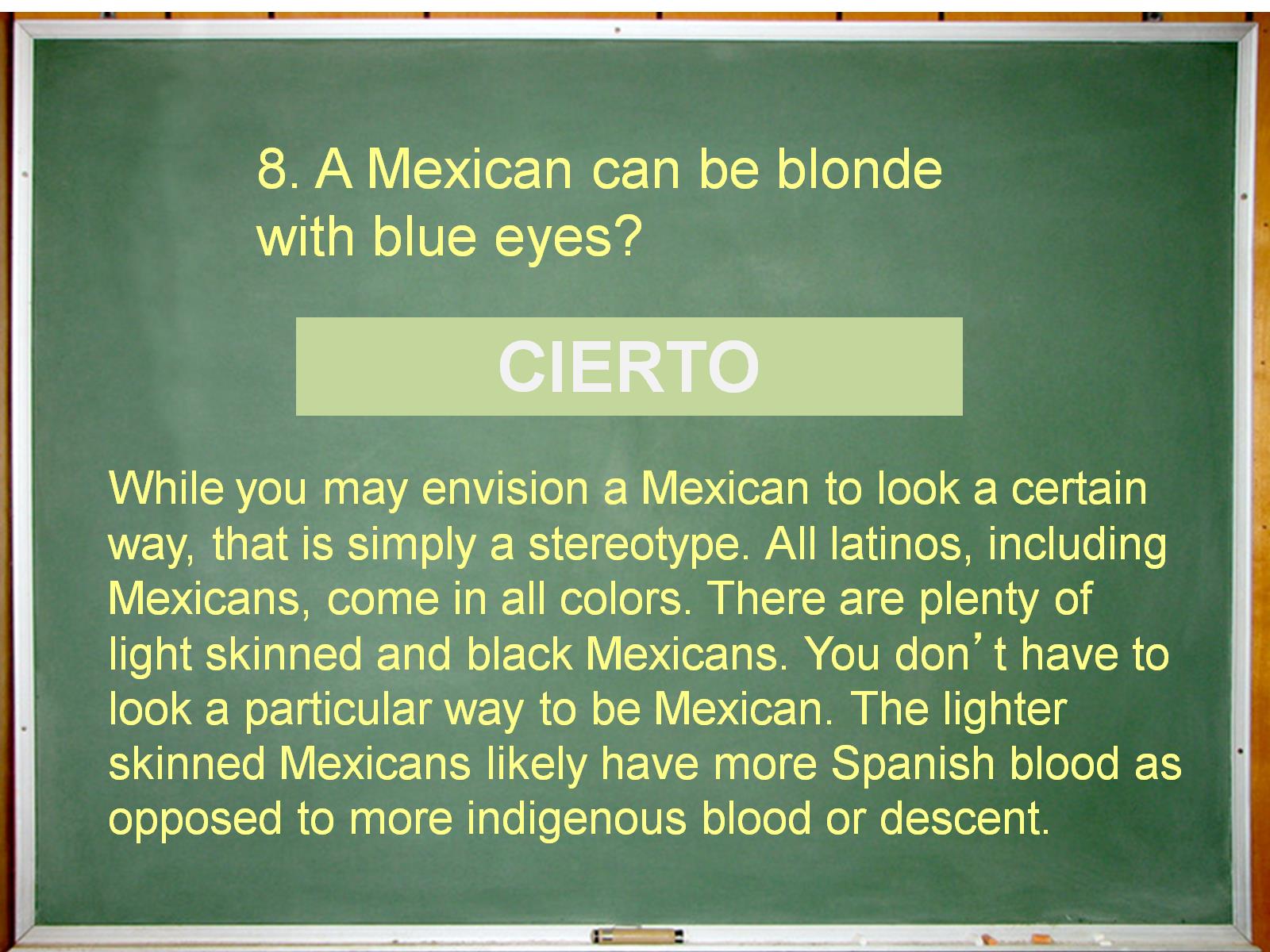 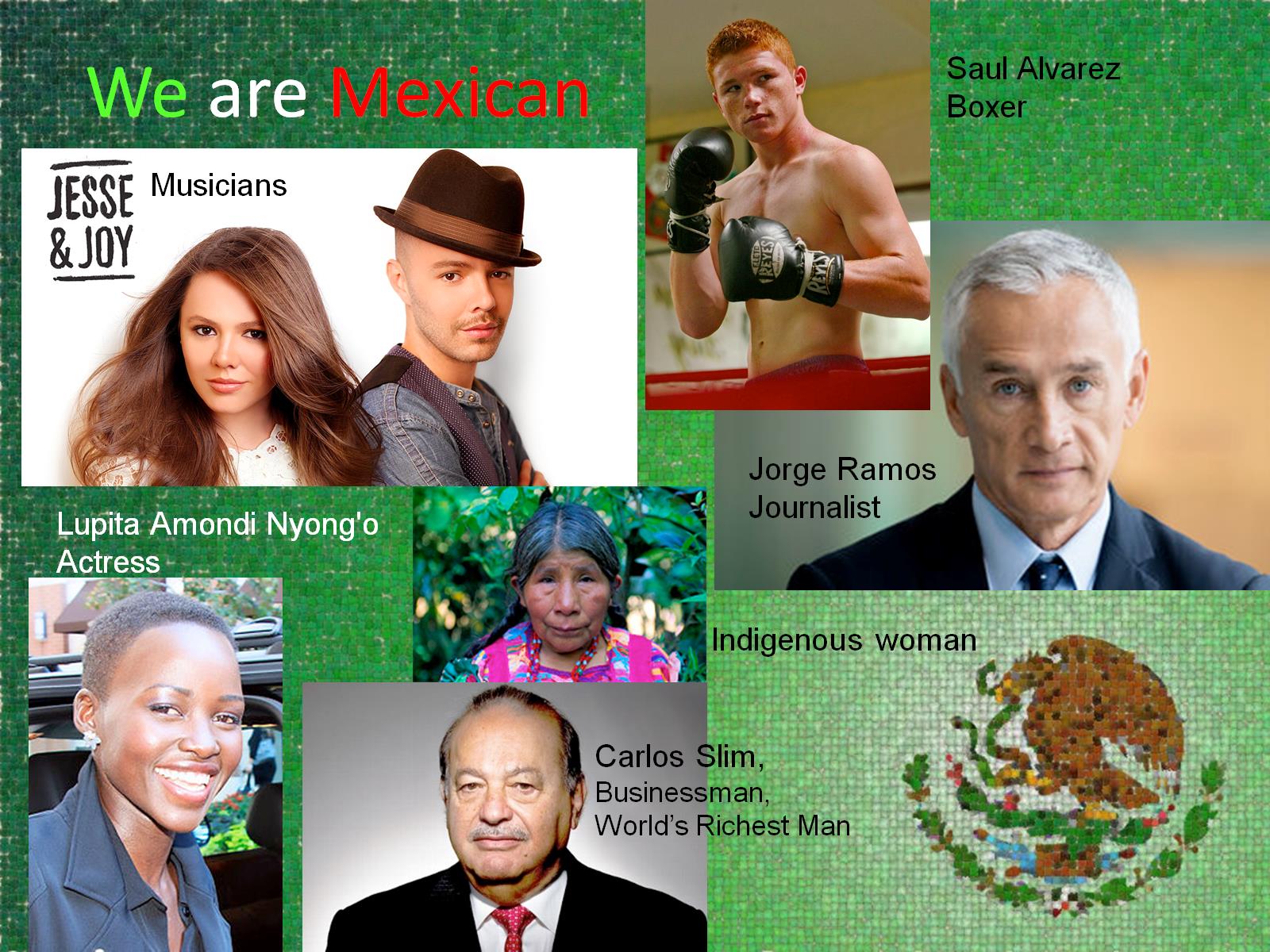 We are Mexican
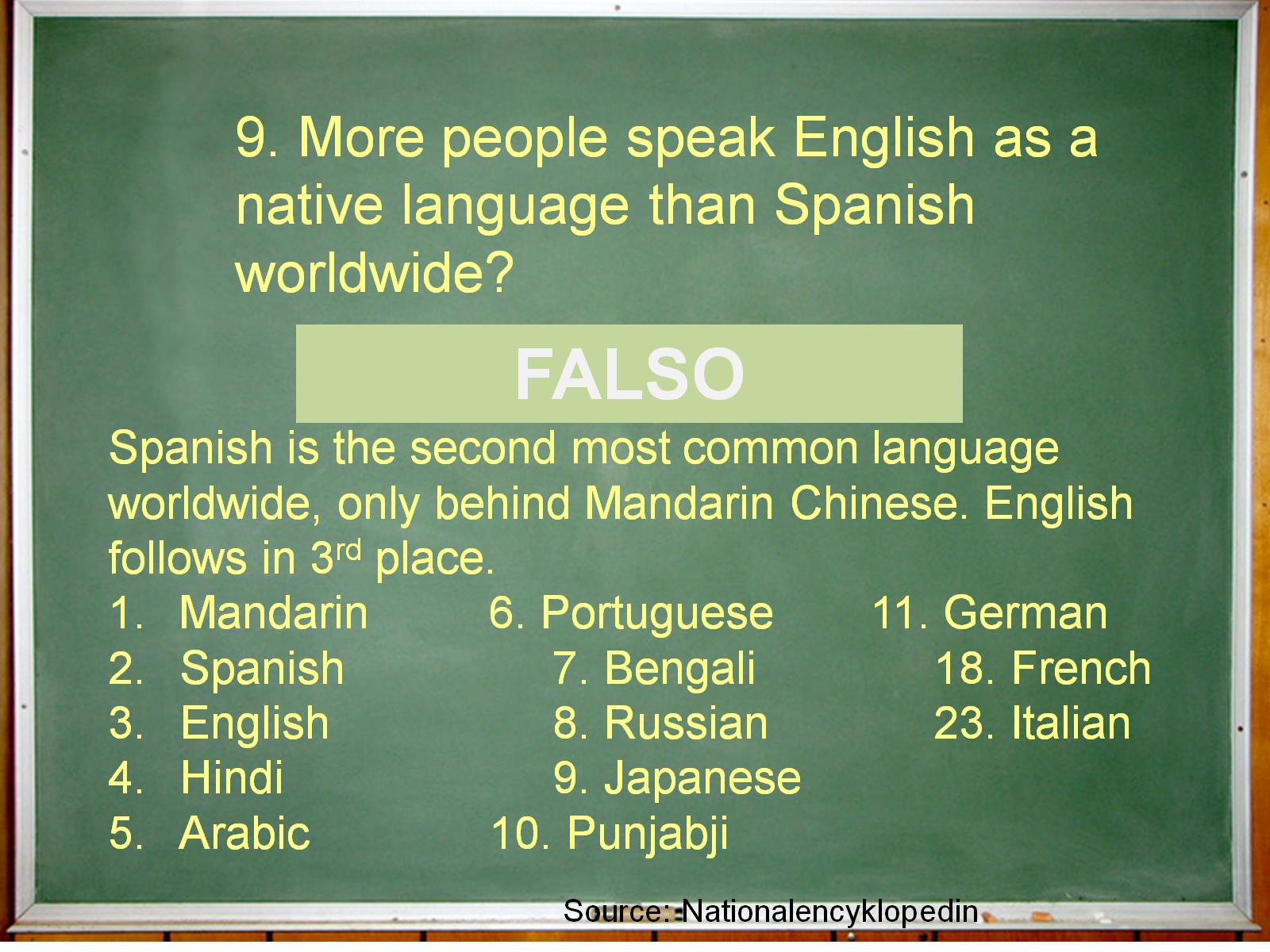 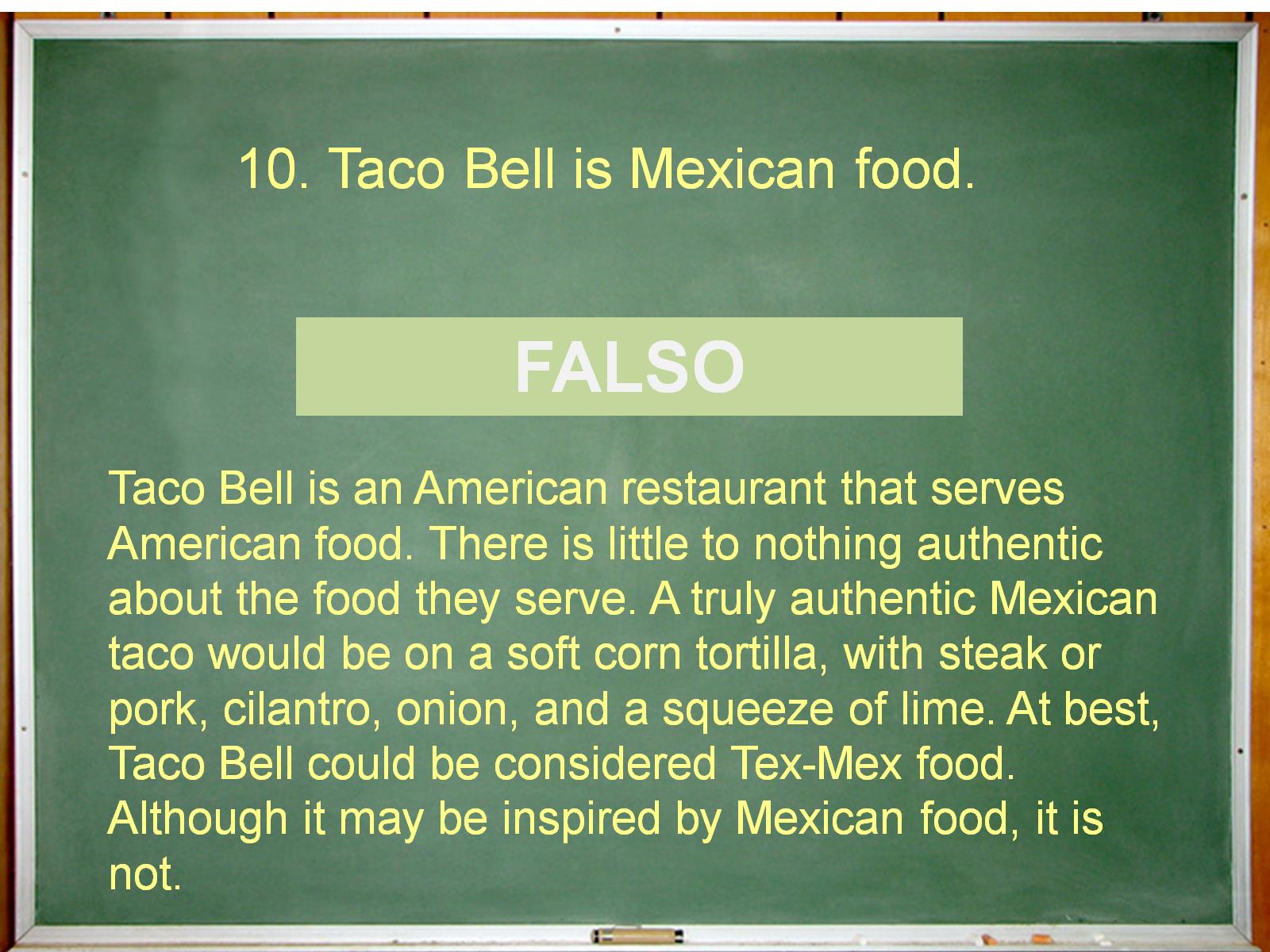 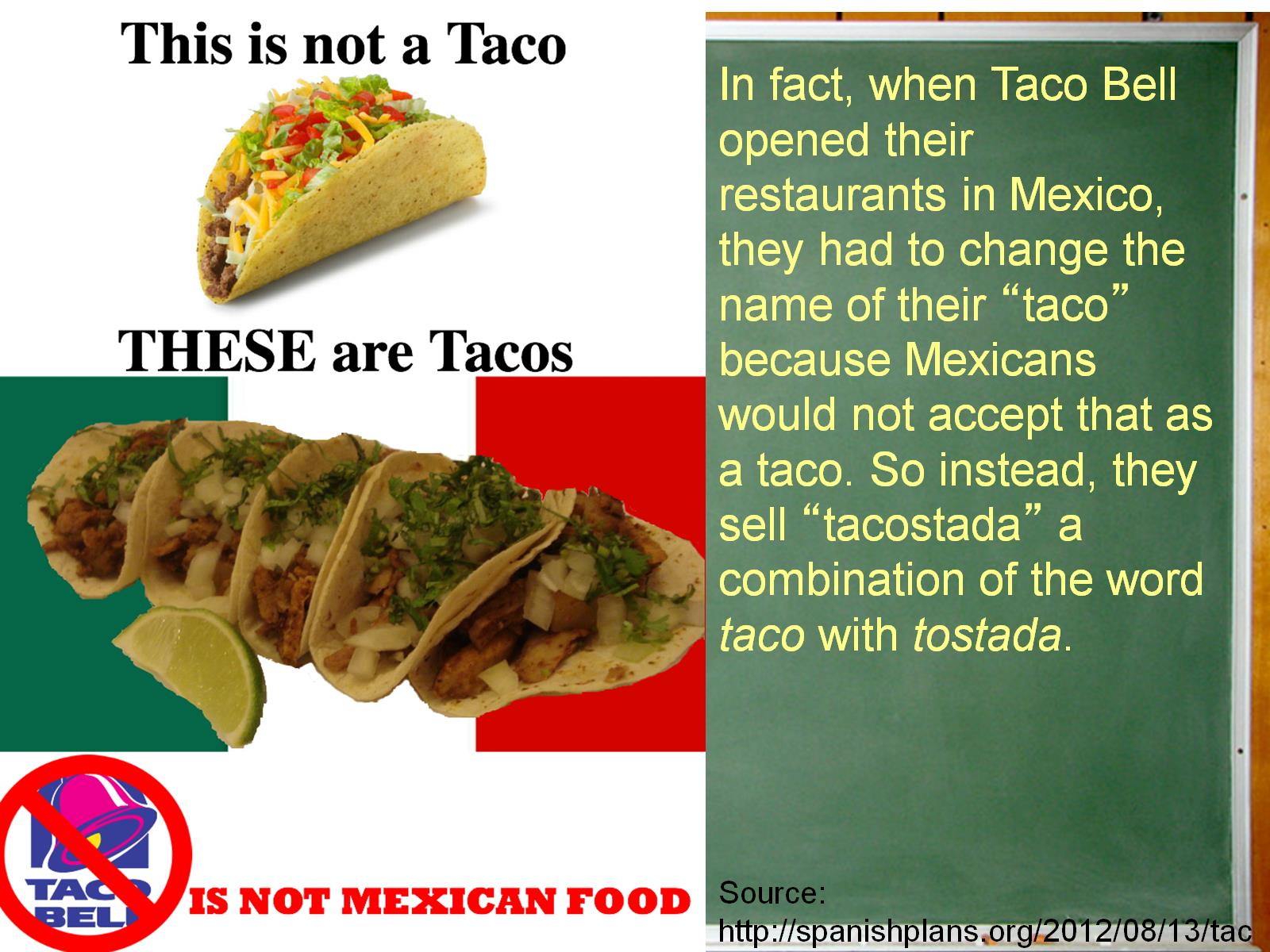 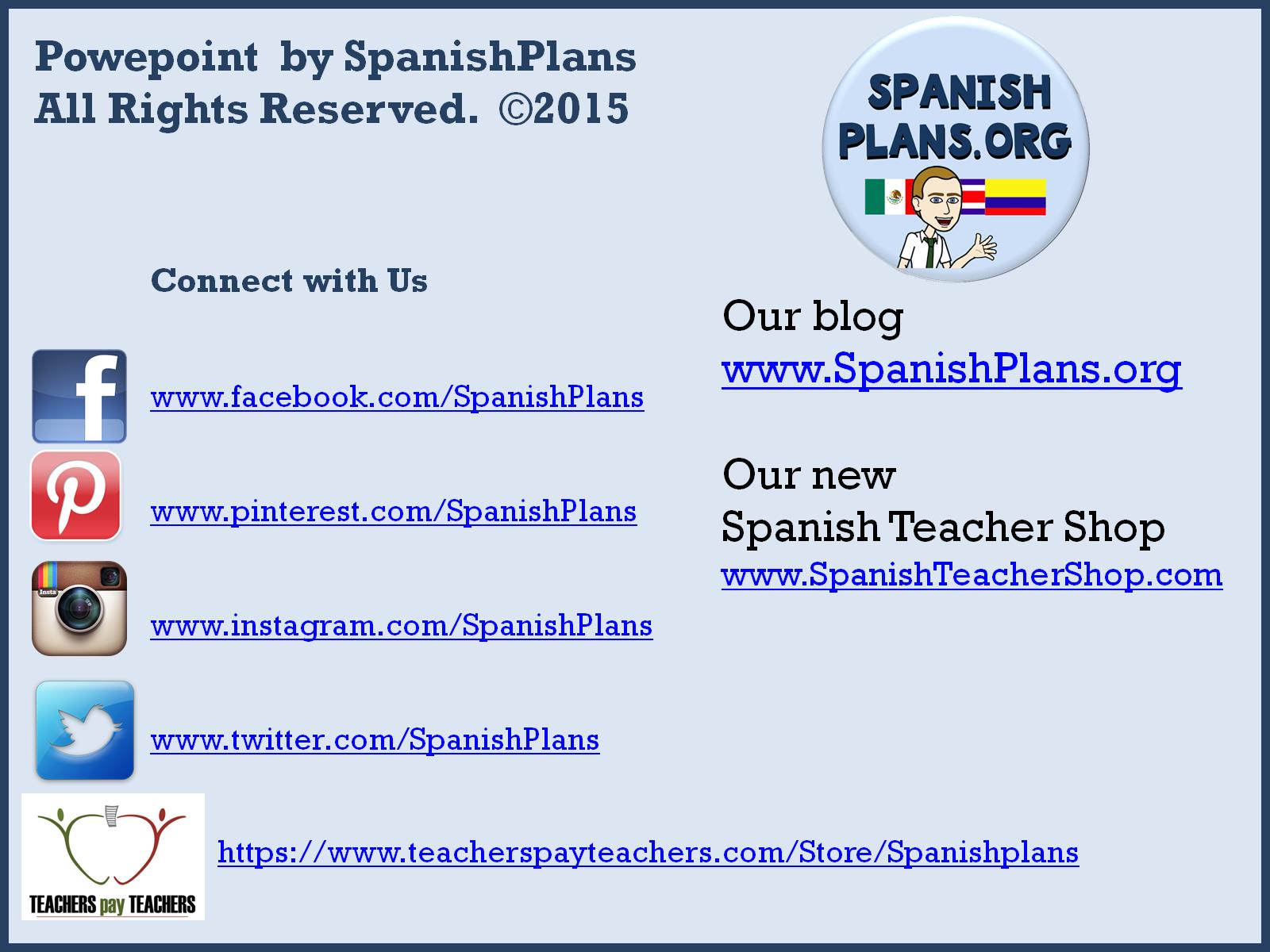